5 класс
 Тема: Животные
THE PRESENT SIMPLE TENSE
ПРОСТОЕ НЕОПРЕДЕЛЕННОЕ ВРЕМЯ, ОБОЗНАЧАЮЩЕЕ ДЕЙСТВИЕ, КОТОРОЕ ПРОИСХОДИТ ОБЫЧНО, РЕГУЛЯРНО, ВРЕМЯ ОТ ВРЕМЕНИ.
S =3л. ед.ч.
(he, she, it) + Vs (es).

My father likes to read after work.

She always watches such programs.

It often rains in autumn.
УТВЕРДИТЕЛЬНОЕ ПРЕДЛОЖЕНИЕ
S + V.

Every year they go to see their relatives in Moscow.

My friends  always smile when I tell them this story.

I prefer oranges to apples.
[Speaker Notes: https://yandex.ru/images/search?pos=6&img_url=https%3A%2F%2Ffs01.infourok.ru%2Fimages%2Fdoc%2F8%2F10387%2F640%2Fimg1.jpg&text=the%20present%20simple%20tense%20правила&rpt=simage&lr=16]
ОТРИЦАТЕЛЬНОЕ ПРЕДЛОЖЕНИЕ
S + do not (don’t) + V.

They don’t go to see their relatives in Moscow еvery year.

My friends  don’t smile when I tell them this story.

I do not like oranges.
S =3л. ед.ч.
(he, she, it) +
 +does not (doesn’t) +V.

My father doesn’t like to read after work.

She does not watch such programs.

It doesn’t often rain in summer.
Общий вопрос                  Специальный                                        вопрос
Do you like apples?

No, I don’t. Does he like apples?

Yes, he does
What do you like to read?
Which of the books do they prefer?
When does he usually visit library?
Who rereads this book again and again?
Альтернативный вопрос                                     Разделительный                                                            вопрос
Do you like sunny or rainy weather?

I prefer sunny weather. Does your wife prefer summer or winter?
Your son likes to watch TV very much, doesn’t he?

You don’t like to watch such programs, do you?

You think that TV makes harm to children’s health, don’t you?
Do, does, do nоt, does not
.       …. your  mum  work?
….your  friend walk to school?
….you play snowballs  in winter?
….your   granny  live in the country?
…. you swim  well?
….your  friend  like  playing computer  games?
…. your mum like dogs?
…. you feed your pet?
…. your dad like fish?
….. you  help  your parents?
….your baby brother sleep a lot?
…. you like to draw?
Найди названия животных
Lion, cobra, deer, grasshopper, crocodile,  frog, ant, cow ,horse, bee ,kangaroo ,dolphin ,mosquito, peacock ,salmon,  tortoise, budgie, cat ,beetle, koala ,flamingo, ladybird
1.  INSECTS 
    
2.   FISH 
   
3.   AMPHIBIANS   
and REPTILES 
 
4.    BIRD   

5.     MAMMALS
Соедини слова из двух колонок
1.elephant                        a)mane
     2.peacock                         b)horns
     3. lion                               c)fur
     4. bear                              d)trunk
     5. giraffe                          e)feathers
     6. monkey                        f)hump
     7. deer                              g)stripes
     8.tiger                               h)teeth
     9.camel                             i)neck
    10.crocodile                       j)tail
long – short; big – small;  thin – thick
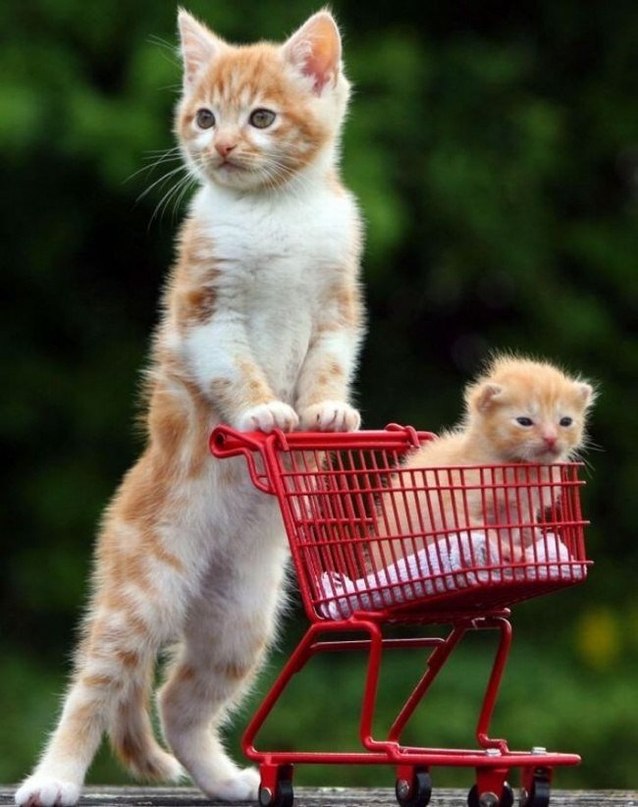 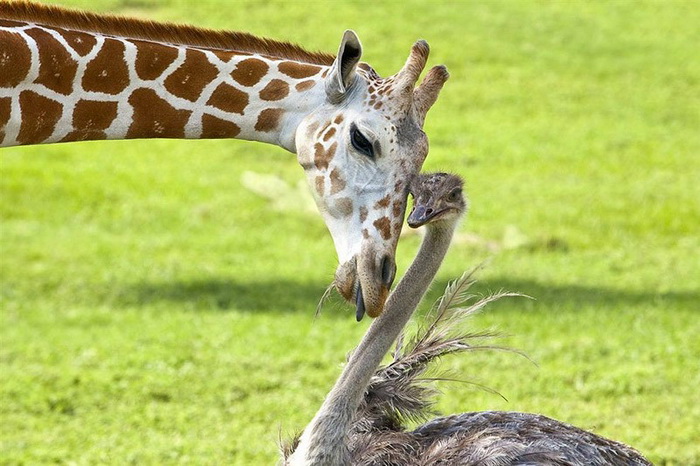 Compare parts of the body of animals and human
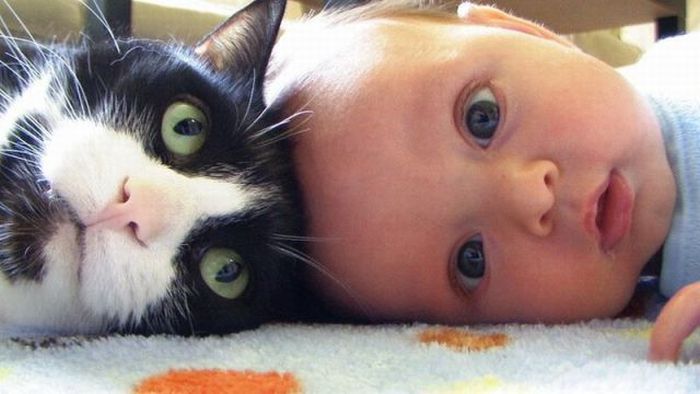 eyes
eyes
long neck     neck          skin           feathers
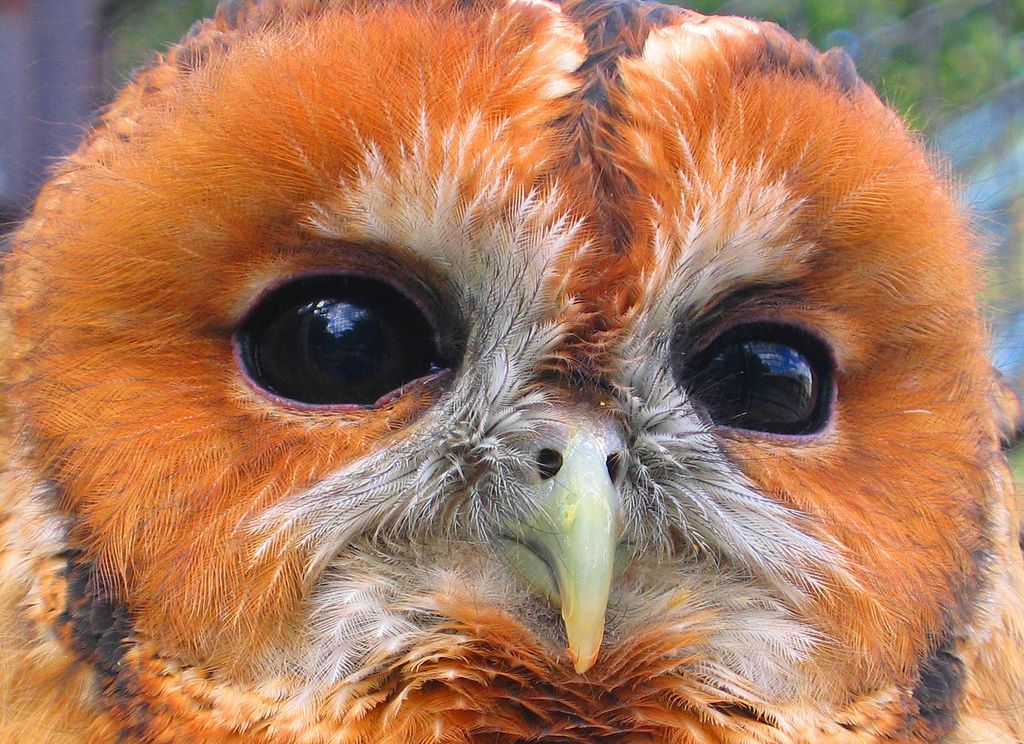 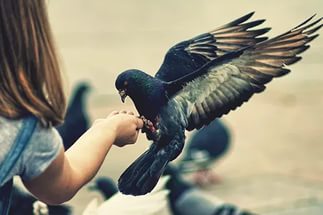 beak
hand                             wing
trunk                  nose
hair               mane
hair – fur                      finger -paws
письмо
Model:  The swan is usually white or black. It has got a long neck, a yellow beak with black around the eyes. It has got big wings and lots of feathers. I like swans because they are very beautiful and proud.
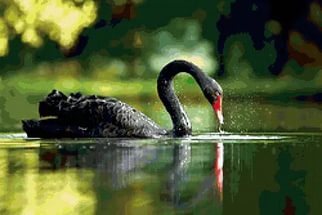 The end,   thank you!!!!!!!